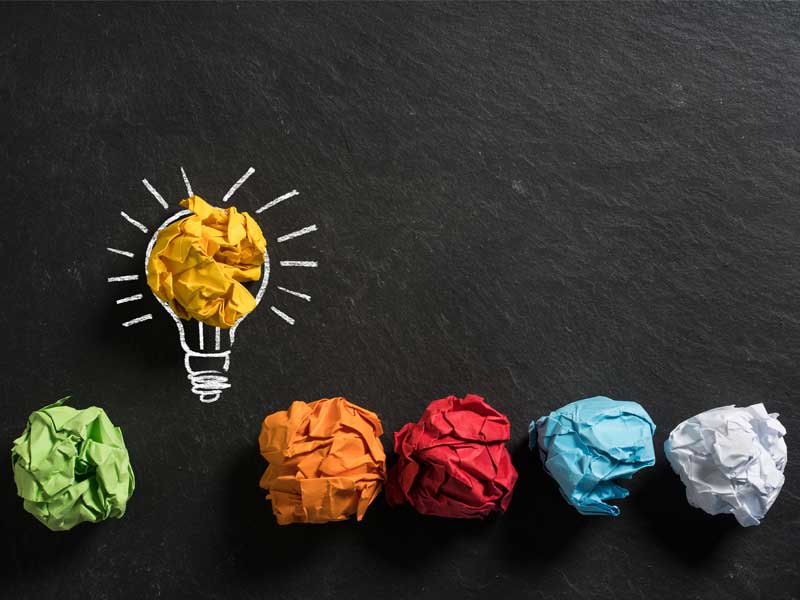 PSY4013 Seminars
Week 1: 
Planning & reading
Lukas Wallrich (lukas.wallrich@stmarys.ac.uk) | October 2020.
[Speaker Notes: Content first – find something you want to communicate]
About me
BA Politics & Philosophy
Worked in management consulting
MA Educational Psychology
Now doing PhD in Social Psychology (Goldsmiths)
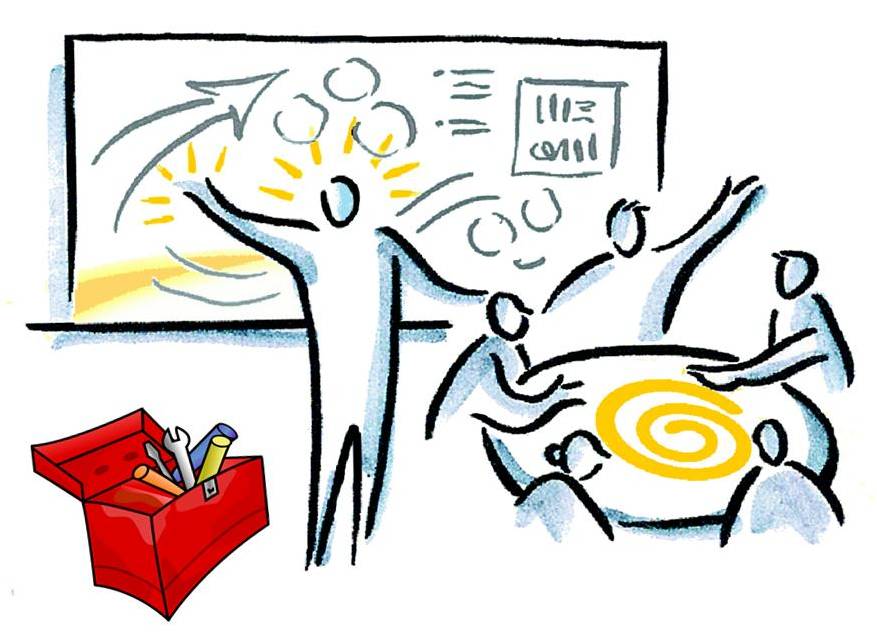 Some requests
Participate and ask questions

Appreciate each others’ contributions andpush each other to think further

Minimise distractions – close Messengers, Emails,News etc

Give feedback
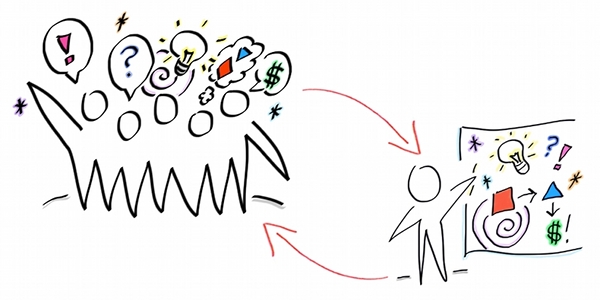 In groups
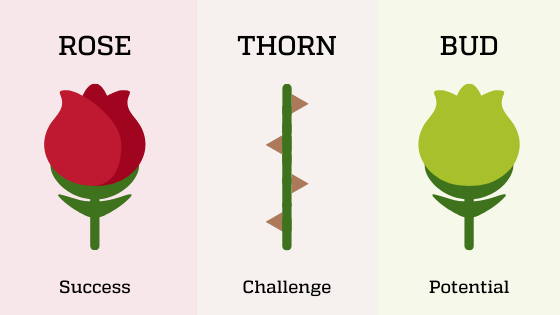 A highlight from the past week
A frustration/challenge from the past week
Something you are looking forward to
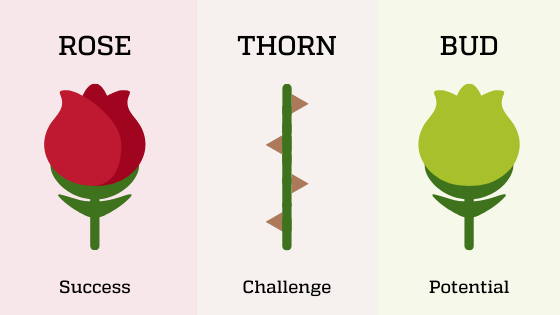 Anythingto share?
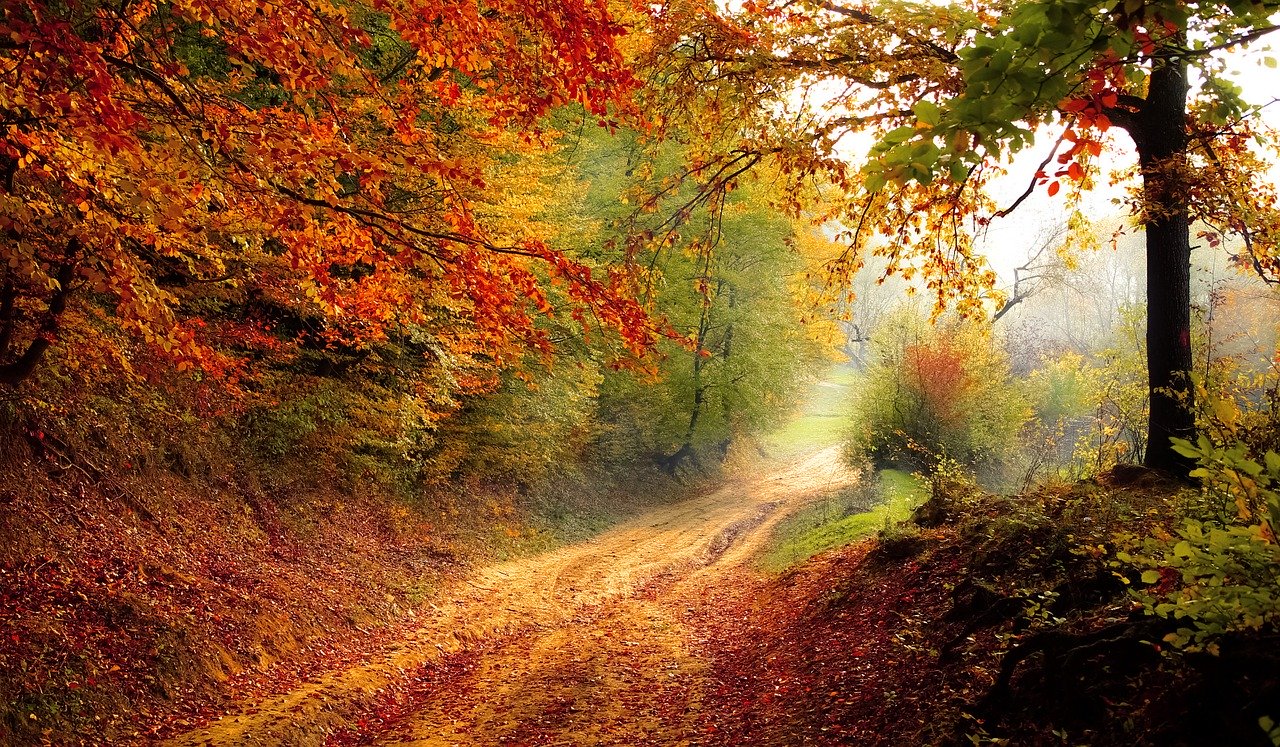 Three topics for today
Planning your term

Reading effectively and efficiently

Finding and managing readings/sources
Three tips for your first term
[Speaker Notes: https://info.lse.ac.uk/current-students/Assets/Articles/10-Tips-on-note-taking-during-lectures]
In groups
First reflections on learning goals

3 mins individual reflection
Top 2-3 content questions I want answers to this term
Top 2-3 skills I want to develop

4 mins to share Top 1 in each category
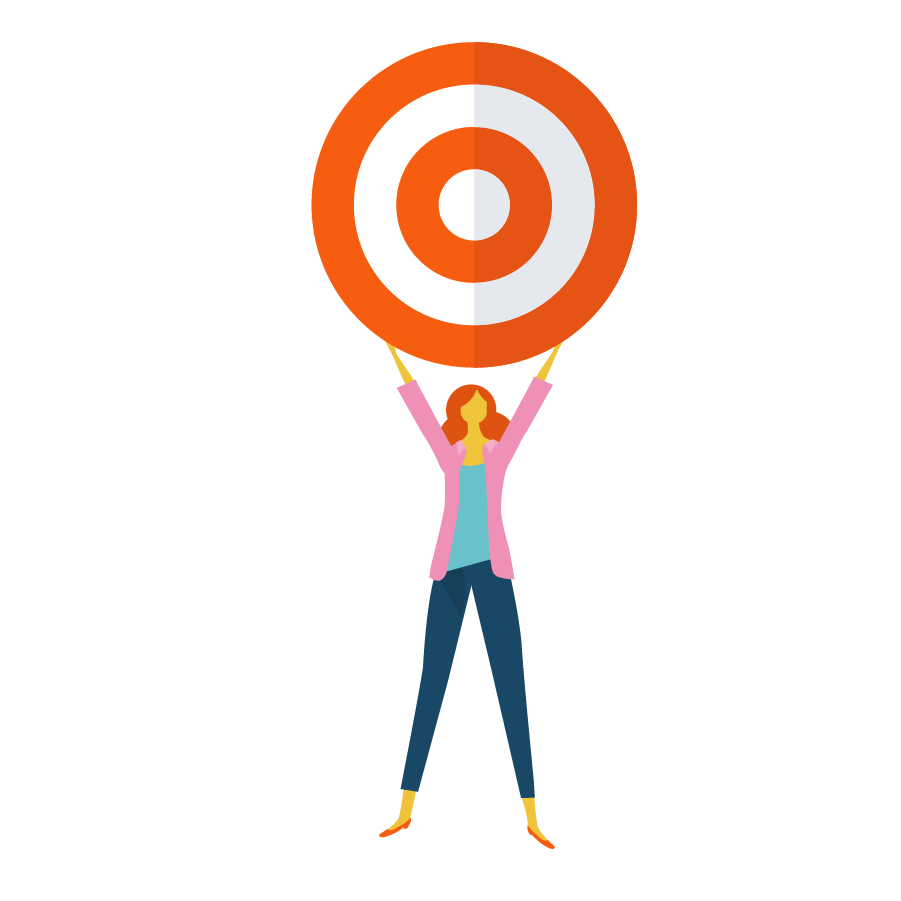 Three tips for your first term
[Speaker Notes: https://info.lse.ac.uk/current-students/Assets/Articles/10-Tips-on-note-taking-during-lectures]
Reading about current research
Good habit to start reading widely – see connections, develop your interests, show interest, recognise real-world relevance of research

Weeklyemail: 

Smartphone App:
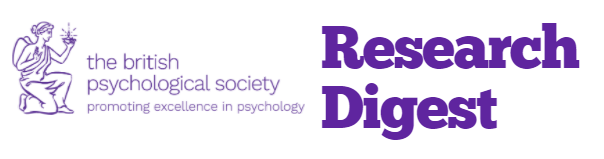 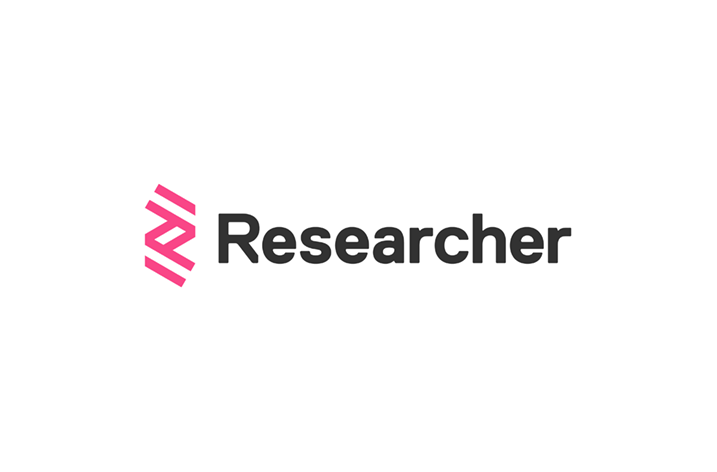 [Speaker Notes: Email – easy read for educated public: https://digest.bps.org.uk/
App – abstracts of published articles – no need to understand everything: https://www.researcher-app.com/]
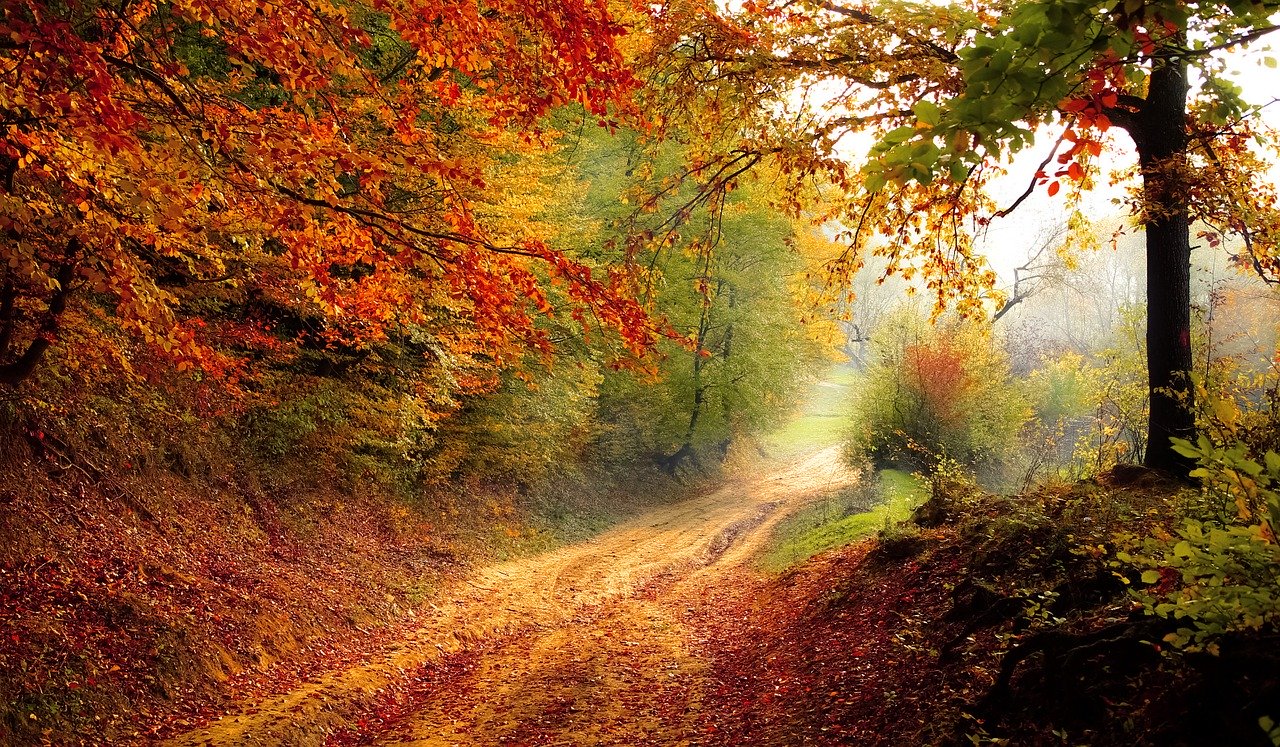 Three topics for today
Planning your term

Reading effectively and efficiently

Finding and managing readings/sources
Different reading styles
Deep reading
Slowly reading, highlighting/taking summary notes
Textbook / key readings
Can train reading speed, but no real shortcuts

Skimming
Deciding on relevance
Getting main points

Scanning
Getting specific information (e.g., checking citation)
Reading empirical articles
Never start with deep reading

Focus on getting the following first:
Main hypothesis
Motivation for testing it
Approach (experiment/survey/other)
Sample size and nature (random? students? culture?)
Variables: dependent (i.e. predicted) and independent (i.e. predicting)
Main result (significance and effect size)
[Speaker Notes: https://www.verywellmind.com/how-to-read-and-understand-a-psychology-journal-article-2795709]
In groups
Have someone in your group (who has a Google account) open this document, make a copy and share their screen: http://bit.ly/StM-skim
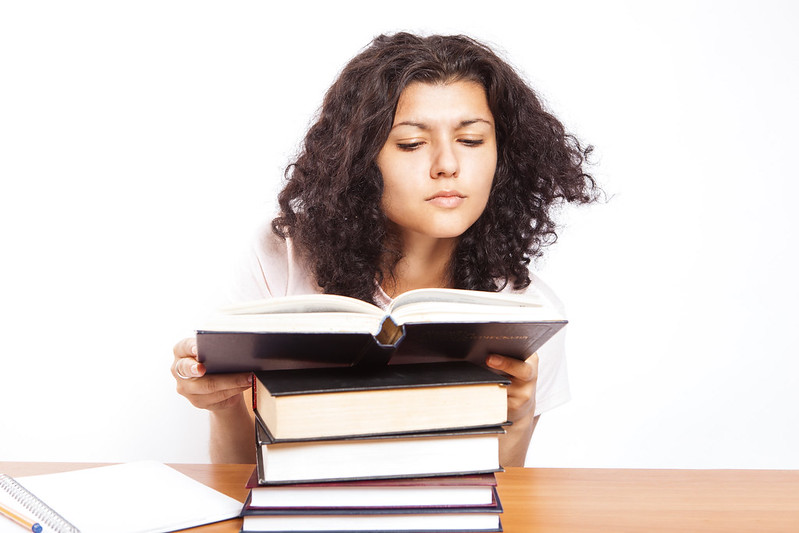 [Speaker Notes: Picture credit: CollegeDegrees360 on Flickr: https://www.flickr.com/photos/83633410@N07/7658272558/]
In groups
Have someone in your group (who has a Google account) open this document, make a copy and share their screen: http://bit.ly/StM-skim 

Then work together, skimming the article and answering the questions.
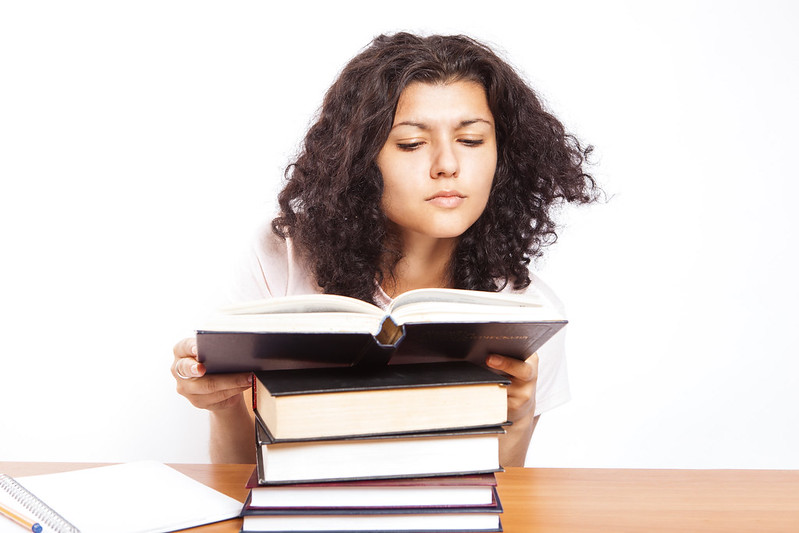 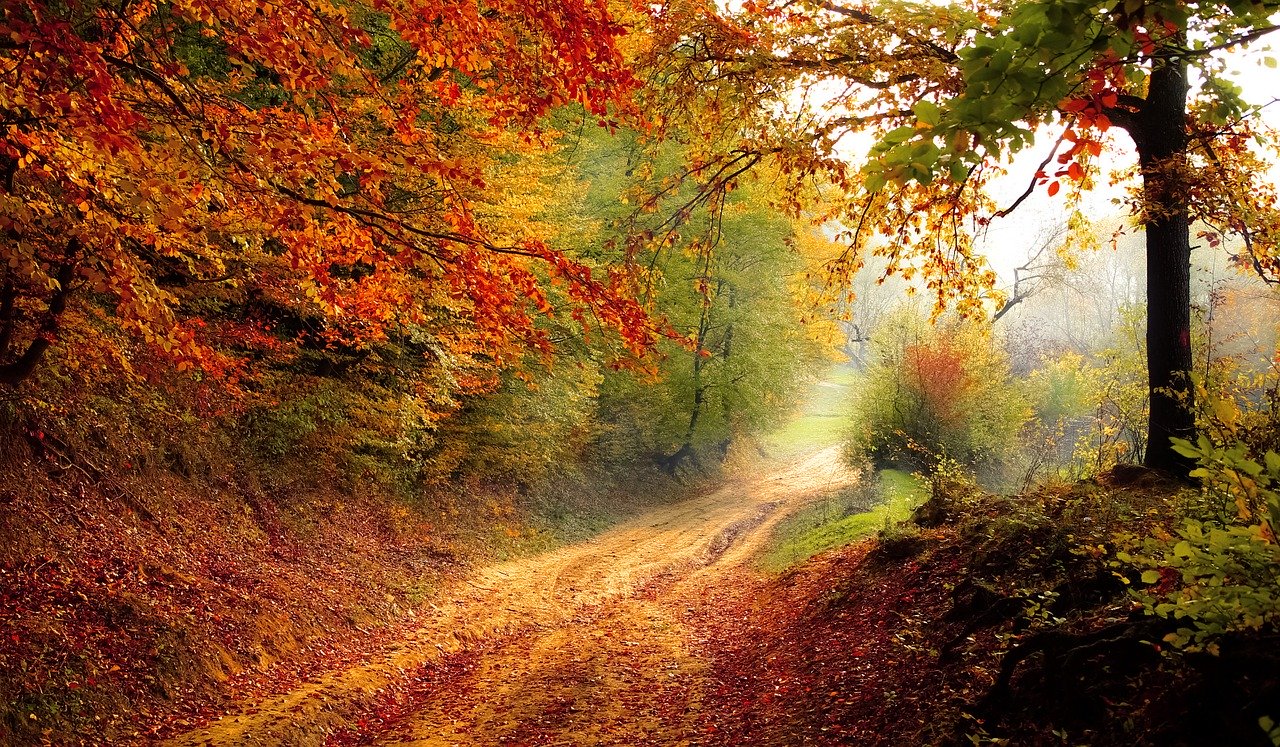 Three topics for today
Planning your term

Reading effectively and efficiently

Finding and managing readings/sources
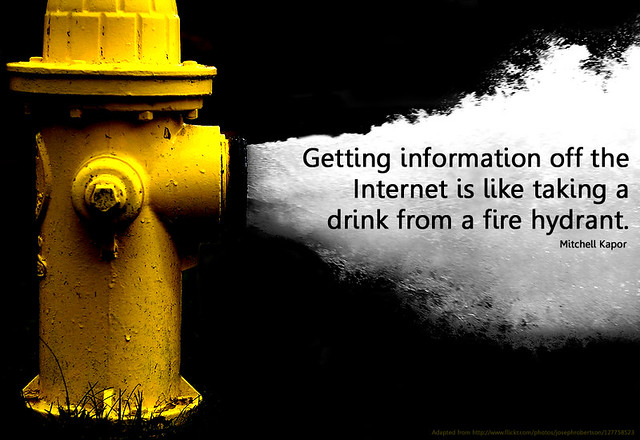 Wikipedia
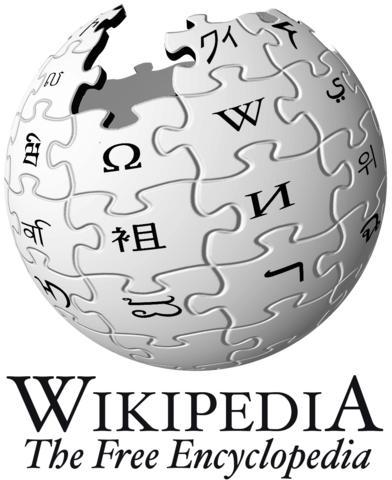 Not a primary source!
But: often a good secondary source
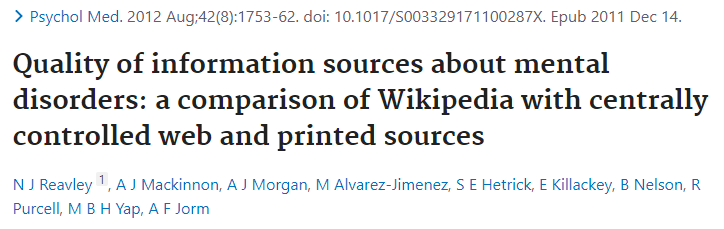 (You can make it better)
[Speaker Notes: Largest encyclopedia in human history]
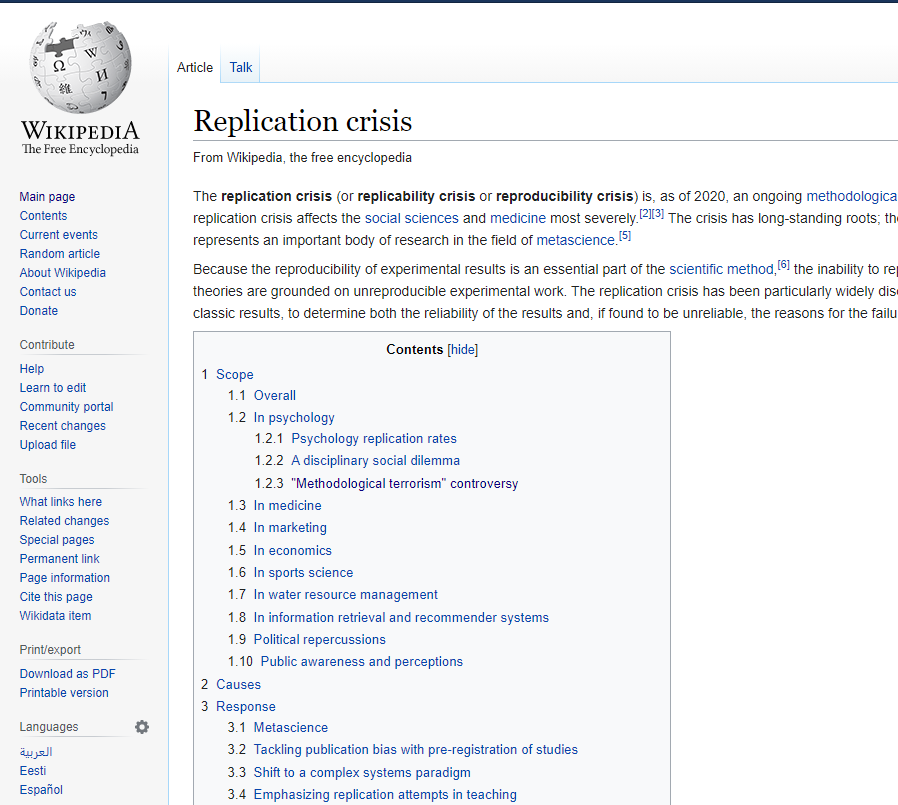 Wikipedia
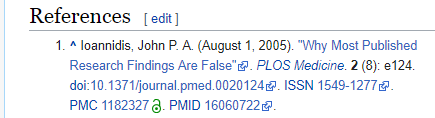 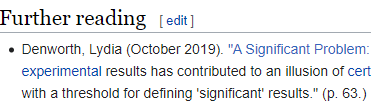 [Speaker Notes: Largest encyclopedia in human history]
What to look for?
Evidence from appropriate sources
Scientific books and journals
Focus on peer-reviewed journals
Be very careful with charity reports
Critically consider some open access (i.e. pay-for-publishing) journals – predatoryjournals.com 

Where to get started?
Textbooks are not enough, review articles in journals are better
Annual Review of Psychology
Current Directions in Psychological Science
Personality and Social Psychology Review
[Speaker Notes: Probleme with Open Access journals – authors pay to publish and at the extreme, they can be “pay for publishing anything” – there are many legimate ones (PLOS ONE, for instance) but worth being sceptical – The International Journal of Social Sciences might be a candidate – see predatoryjournals.com]
Google Scholar
A good starting point to explore (particularly, “cited by” and filtering for recent work) – but: includes working papers (not peer-reviewed) and some problematic journals – be critical

Can deal with most operators
Wildcards: relig* for religion, religiosity etc.
OR: apples|bananas or apples OR bananas
NOT: apples –oranges (NOT doesn’t work!)
Phrases: “social identity theory”

Link to St Mary’s Library for easy access

Allows you to set alerts to stay up to date

Has a very helpful Chrome/Firefox plugin
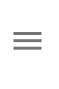 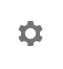 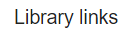 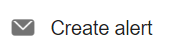 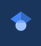 [Speaker Notes: https://www.wur.nl/en/article/How-to-use-Google-Scholar.htm
https://scholar.googleblog.com/2020/09/scholar-button-browser-extension-update.html]
Library search (http://stmarys.summon.serialssolutions.com/)
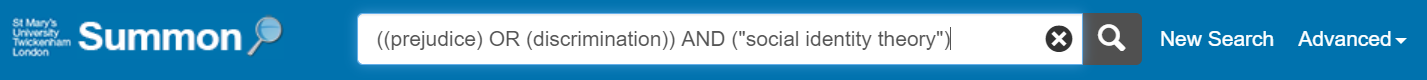 Use Summon search – main simmslib search only looks for (physical) books

Consider advanced search (in particular to search for authors)

Use the links & functions attached to the results
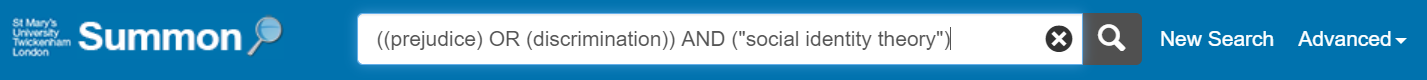 Functions to deal with results
Email
Save 
Citation*
Link
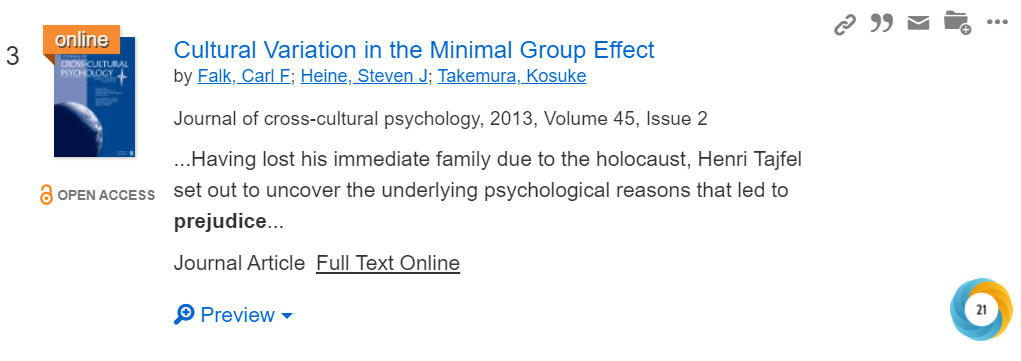 * Select APA style, and check output – not always correct!
More library resources
Check the Library’s page for psychology students: https://stmarys.libguides.com/psychology

Start using a reference manager – i.e. a software to save all your references and easily insert them into your writing. The Library recommends RefWorks: https://stmarys.libguides.com/c.php?g=291307&p=4651949